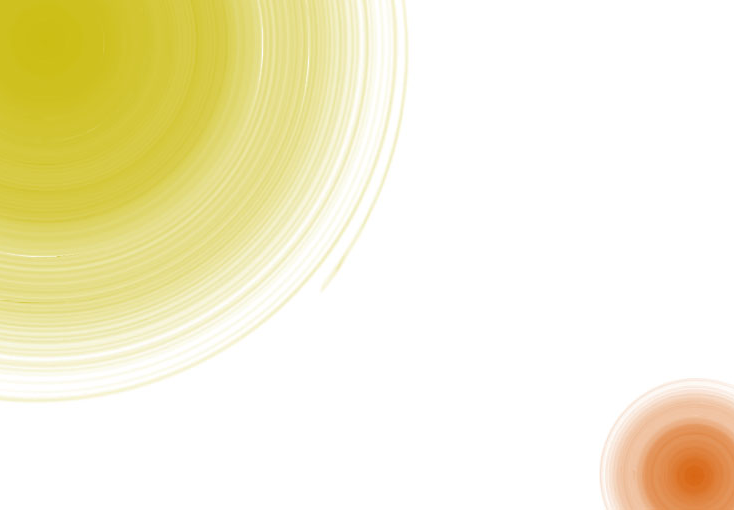 무인 설명 시스템
2012010905 김강섭
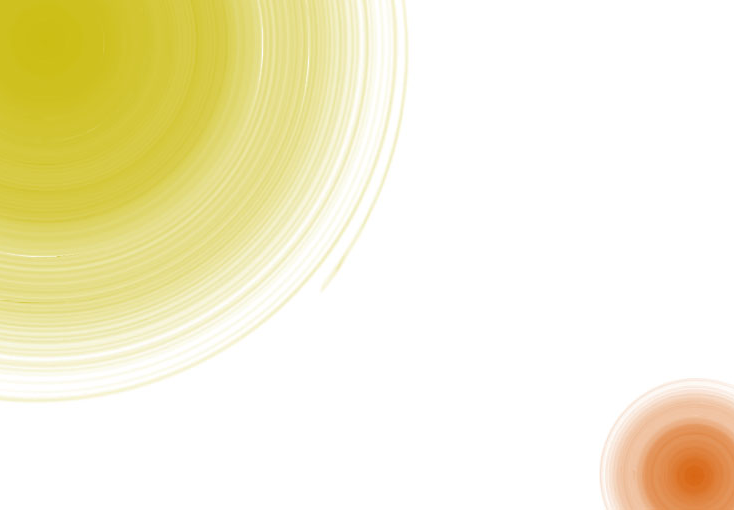 목차
1.동기
2.목표
3.관련제품
4.구현내용
5.비용 및 일정
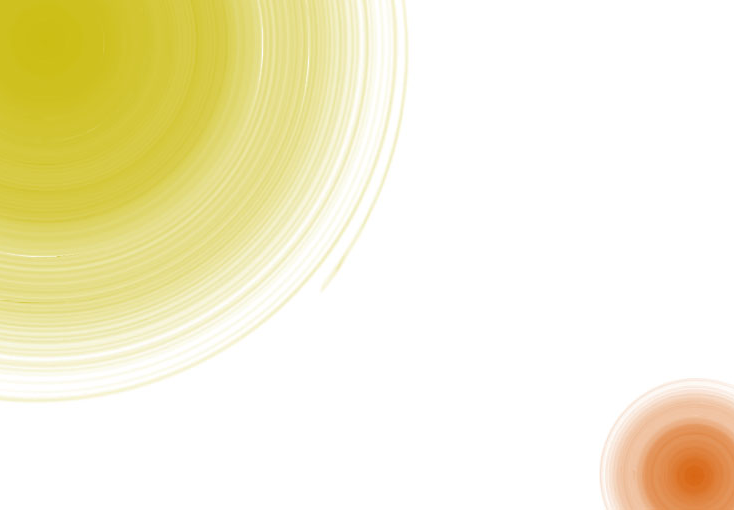 동기
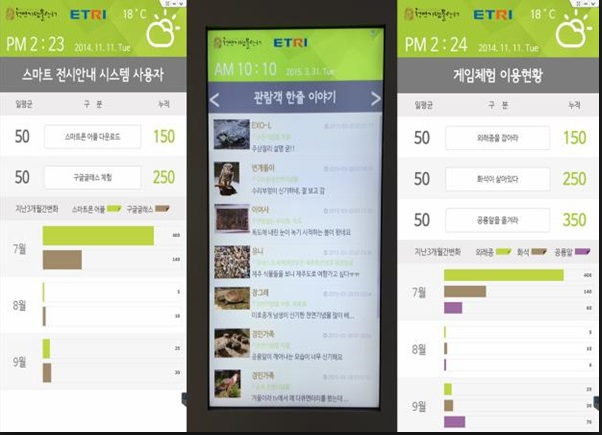 일상 속에서 활용 될 수 있는 무인설명시스템은 없다.
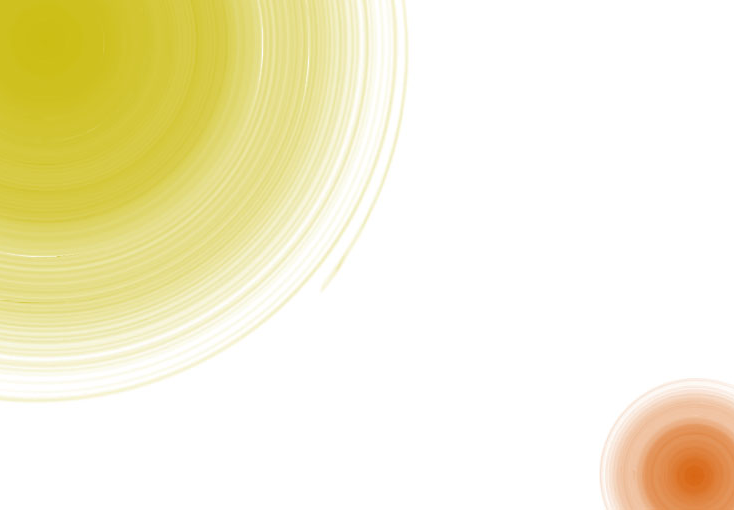 목표
전시된 제품에 대한 사전지식이 없는 사람이 제품을 쉽게 이해할 수 있게 도와주는 시스템 개발
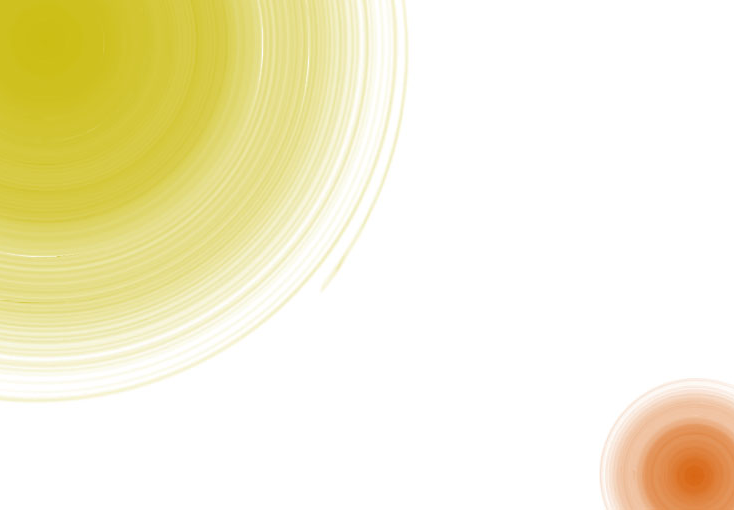 관련제품/ 차별점
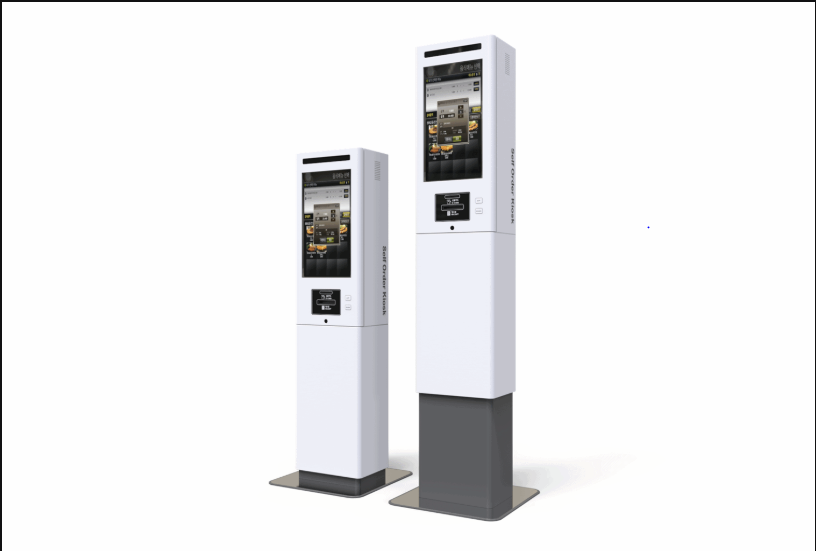 키오스크:그래픽. 통신카드 등 첨단 멀티미디어 기기를 활용하여 음성서비스, 동영상 구현 등 이용자에게 효율적인 정보를 제공하는 무인 종합정보안내시스템
차별점 : 기존 박물관 등에서는 이러한 무인 설명 시스템이 존재하지만, 가전제품 매장 혹은 일반 전자기기 매장 등에서는 이러한 기능을 수행하는 제품이 없습니다.
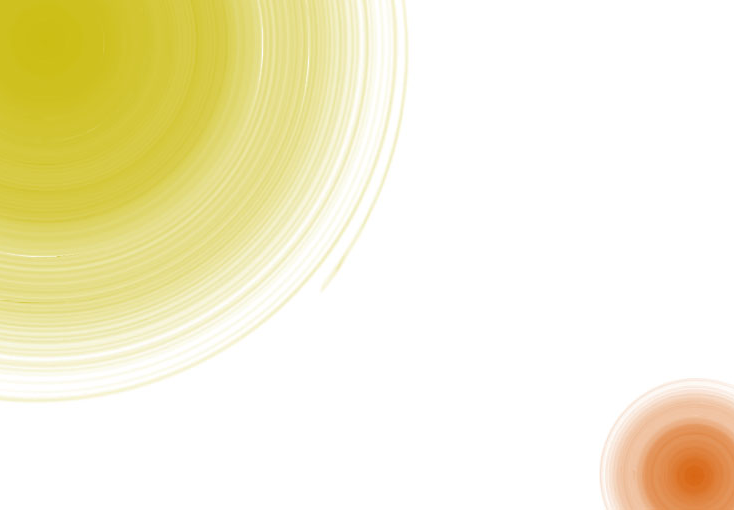 구현 내용
1. 초음파센서를 이용한 사물탐지.

2. 탐지여부에 따라 설명 서비스 제공

3. 최초 재생 후 10초마다 갱신 후 사물이 없으면 서비스 종료

4. Bluetooth를 이용, 어플과 연동하여 관리
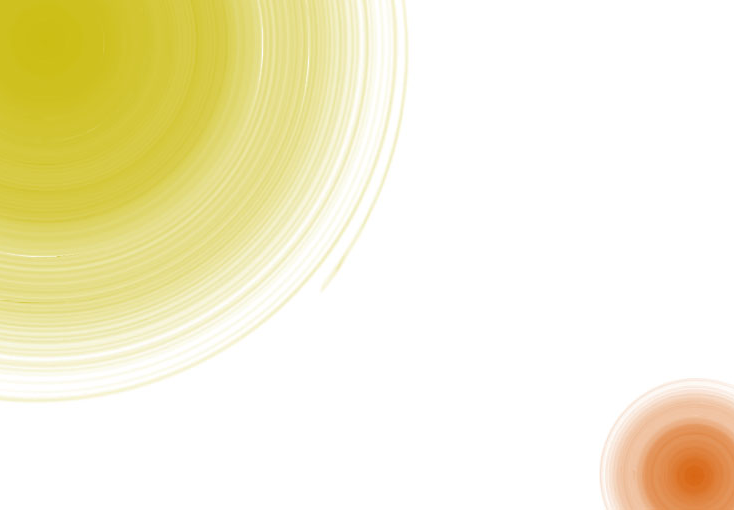 일정
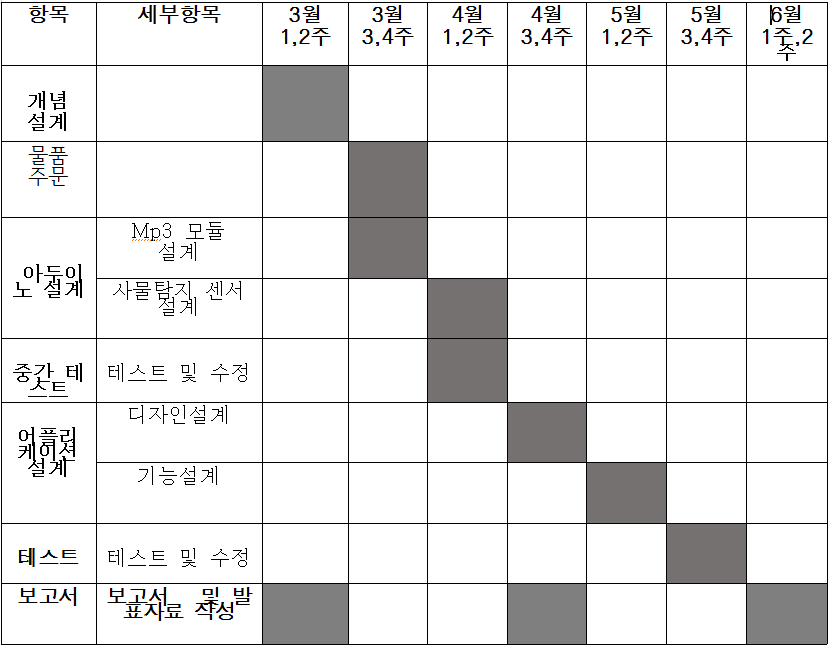 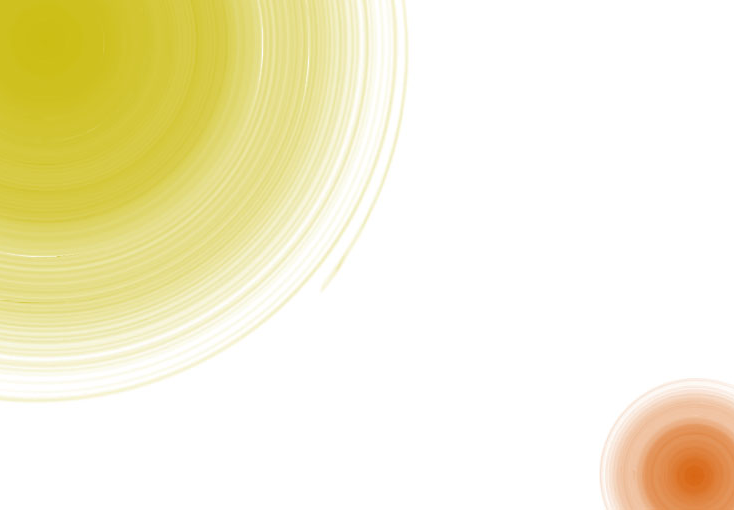 비용
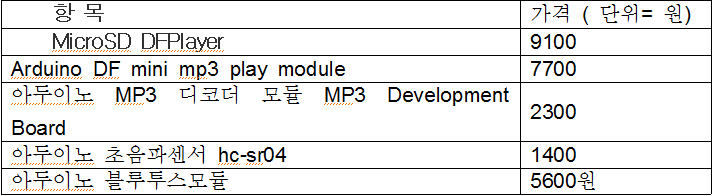